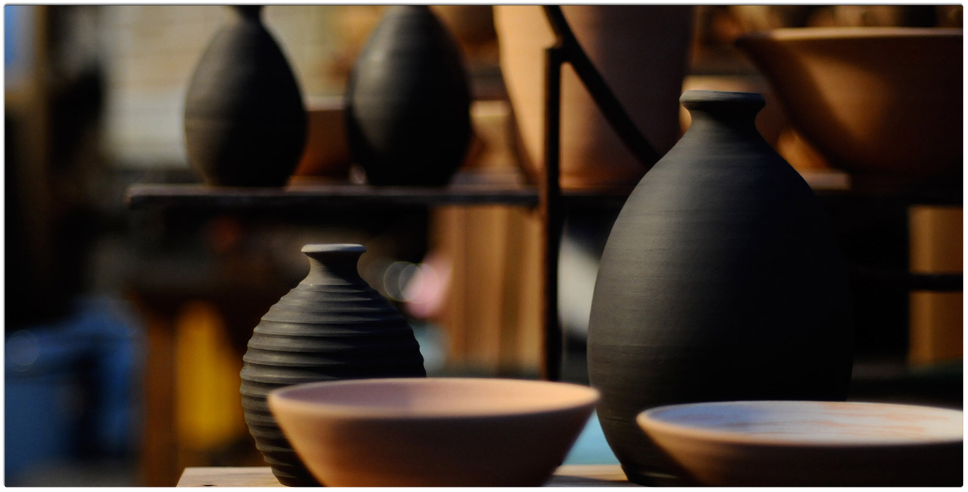 Nesting bowls
Design and media
Rohde and Meunchen
What is nesting?
Nest: to fit an object inside of a larger object



Ex. Matryoshka nesting dolls
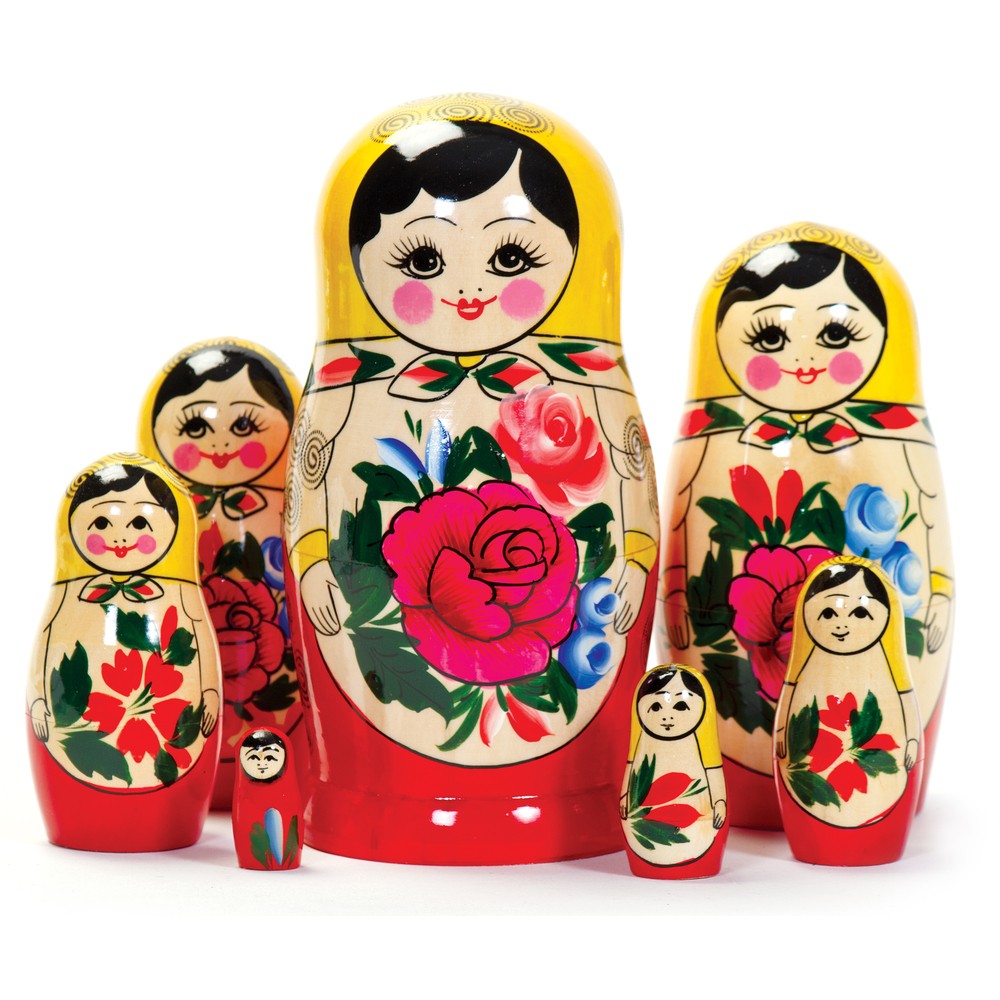 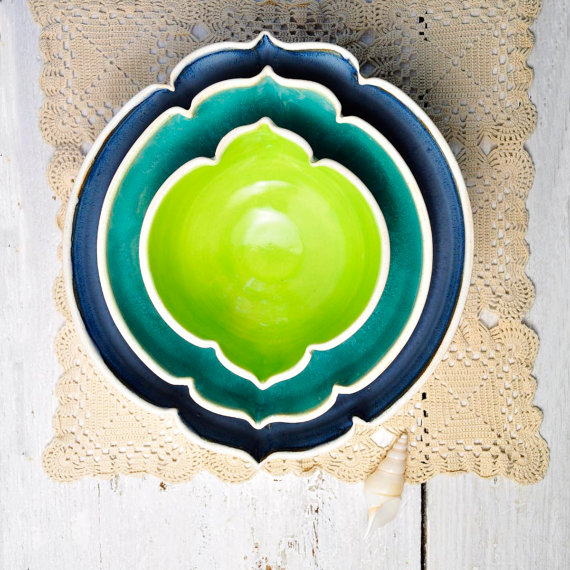 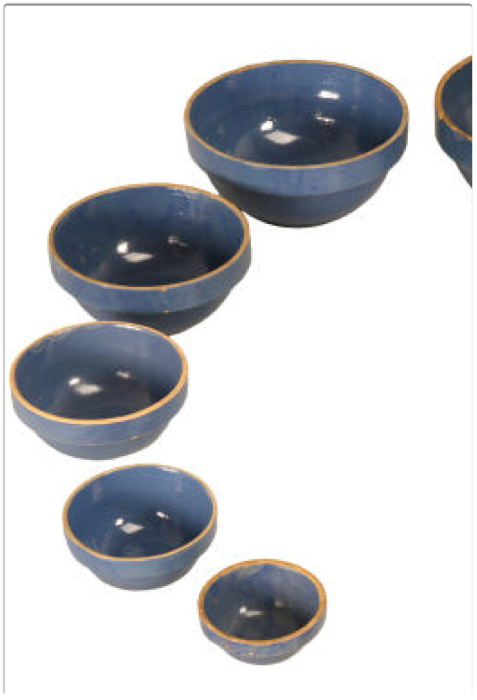 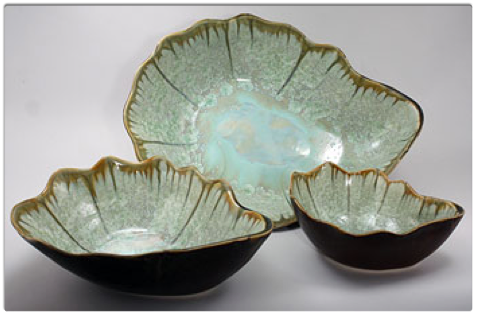 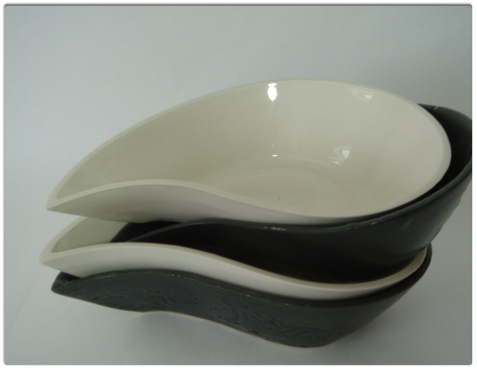 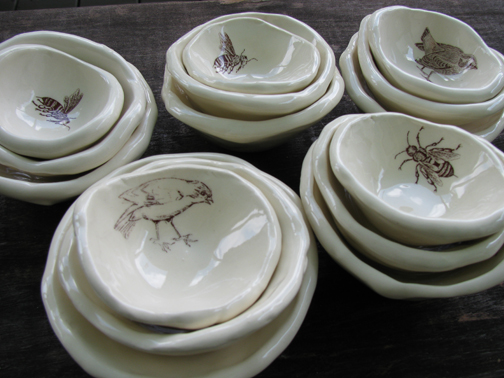 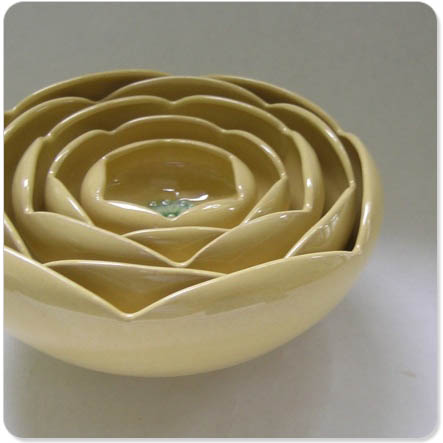 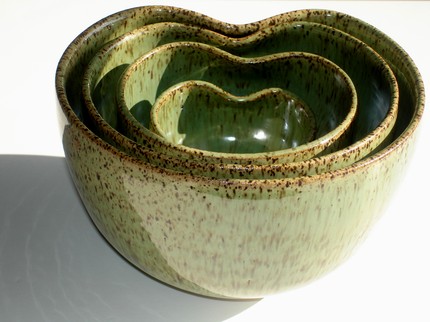 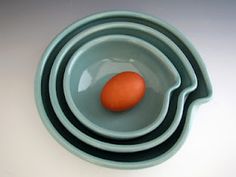 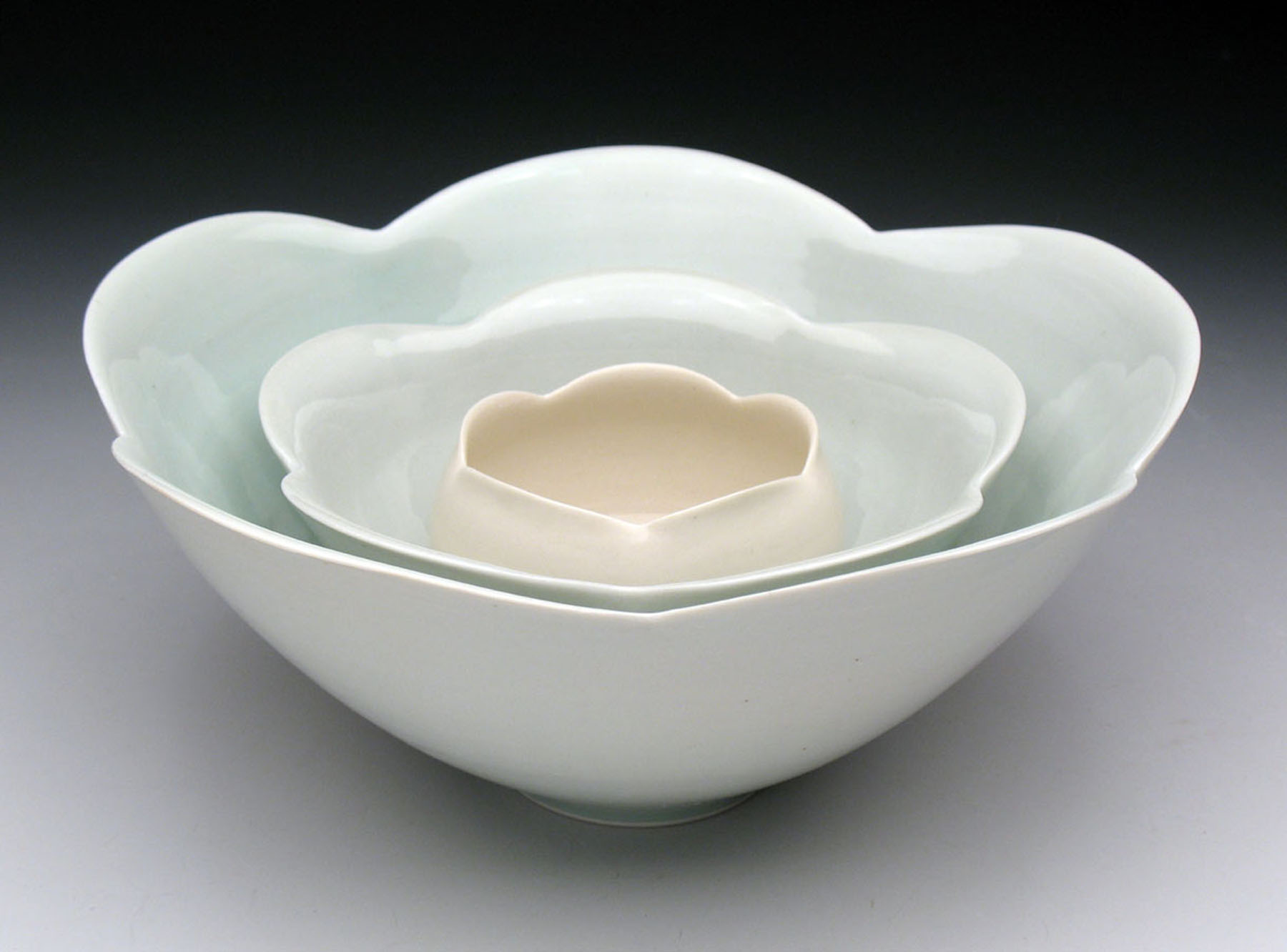 Criteria
3 closely sized bowls, able to nest
Each bowl must be glazed/decorated differently than the other two 
Bowls CANNOT be smaller than 1" or bigger than 5" in diameter
Key terms for ceramics
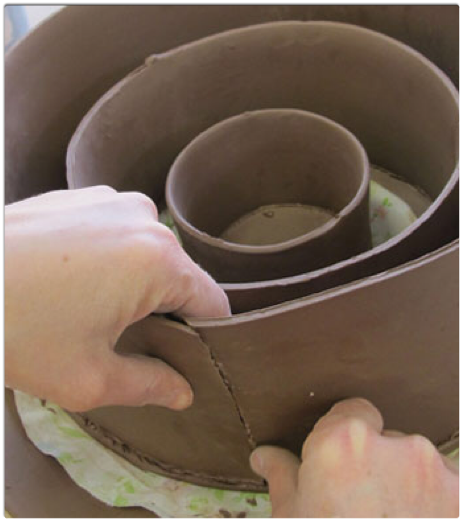 Slip- a clay and water mixture; used to join two pieces of clay together
Score- technique used to join pieces of clay together
Glaze- coating of enamel applied to a fired piece of clay.                          Never glaze the bottom of your bowl!
Slab- a flat piece of clay cut into a shape and joined with another piece to make an object
Wedging- a technique of kneading clay to force air bubbles out
What to do first
Design shape for mouth of bowl
Draw out the selected shape in three different sizes
Must get design approved before clay can be handed out
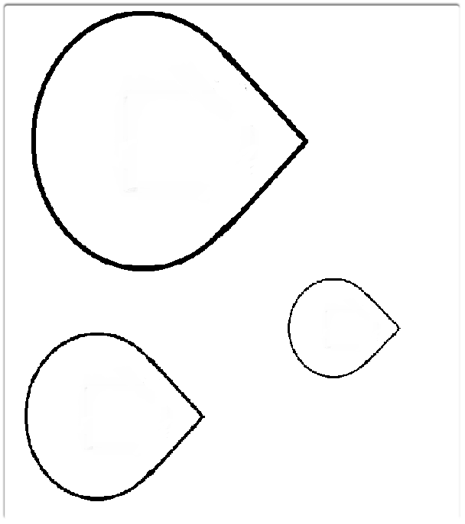